Анализ и оценка российской практики управления организациями в сфере торговли автомобилями
Сергеечева Алиса Сергеевна
38.04.02 Менеджмент 
Стратегическое и корпоративное управление
23-м группа
Научный руководитель -  к.э.н., доцент Досаева Альфия Лимаровна
1
Автомобильная промышленность -  передовая позиция в мировой экономике
1. Потребность в автотранспорте;
2. Прибыльная отрасль народного хозяйства;
3. Стратегически важная отрасль.
2
ТОП-10 МАРОК ЛЕГКОВЫХ АВТОМОБИЛЕЙ С ПРОБЕГОМ В РОССИИ В 2017 ГОДУ (шт.)
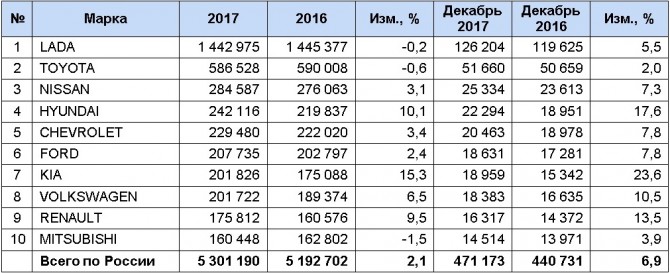 3
ПРОДАЖИ НОВЫХ АВТОМОБИЛЕЙ В РОССИИ В 2014-2017 ГГ.
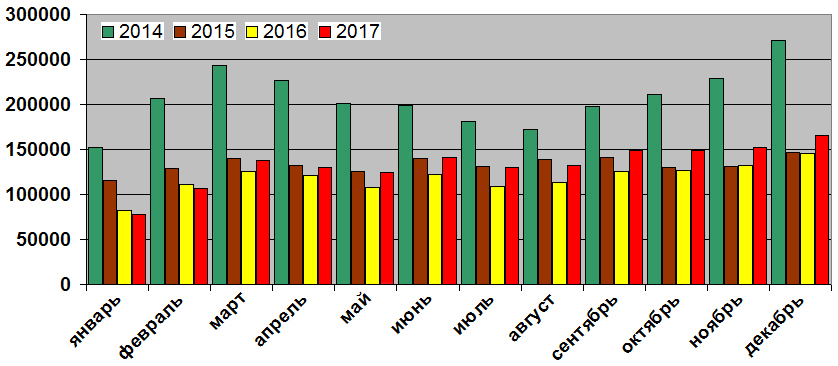 4
ТОП-10 МАРОК РЫНКА ГРУЗОВЫХ АВТОМОБИЛЕЙ В РОССИИ В 2017 году(шт.)
5
Прогноз рынка новых легковых автомобилей в России, 2018–2022 гг., (млн шт.)
6
Прогнозы на 2018 год
Правительство решило свернуть программу утилизации и Trade – in, а также отказалось от льготных кредитов
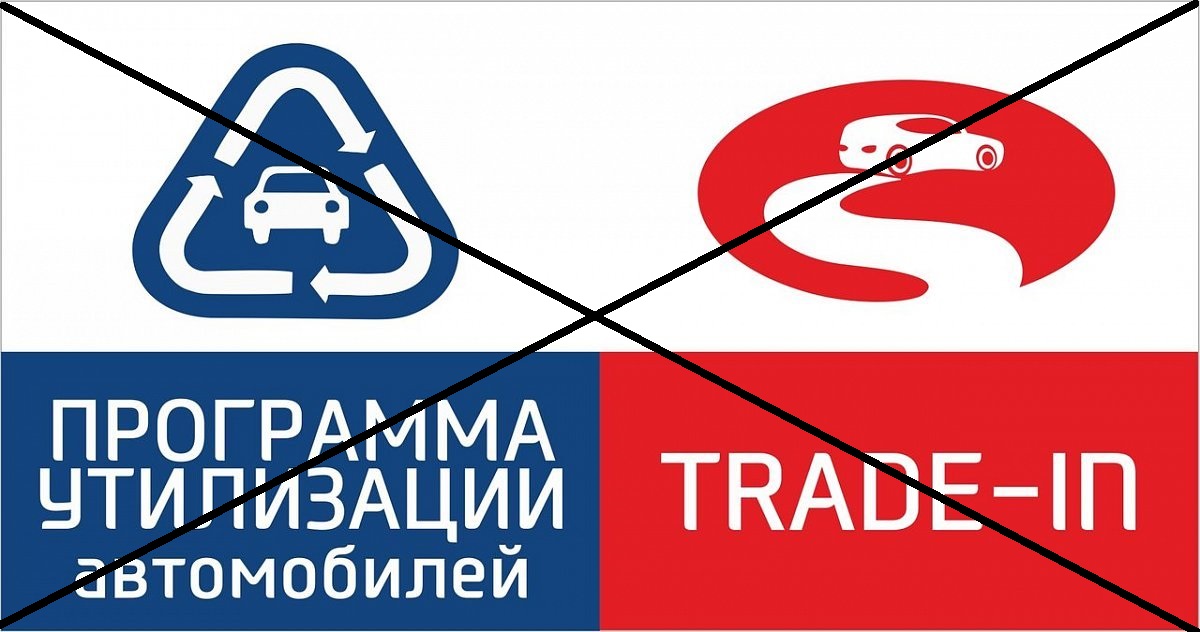 Возобновление адресных программ:
Первый автомобиль
Семейный автомобиль
7
Спасибо за внимание!
8